Sustainability and Co-creation in Public Sector Organisations: Practices, Outcomes and Lessons Learned
Noella Edelmann (University for Continuing Education Krems, Austria)
Trui Steen (KU Leuven Public Governance Institute, Belgium)
Charlotte van Dijk (KU Leuven Public Governance Institute, Belgium)

IIAS Coproduction of Public Services 11-12.05.2023 Nijmegen
Overview
Background
Context: H2020 inGOV project
Sustainable co-creation: sustainable co-creation processes or co-created sustainable outcomes?
Sustainability in the public sector?

Research questions
How can sustainability in the public sector be defined and what indicators can be used to measure it?
What are the best practices and outcomes associated with sustainable co-creation in the public sector?
 
Conclusion and next steps: measuring sustainability?
[Speaker Notes: Public Service provision at the European but also national level often requires different Public Administrations (PAs) to work together to meet end users’ needs and provide public services in an integrated way]
H2020inGOV: IPS, co-creation, sustainability
IPS Co-creation Conceptual models
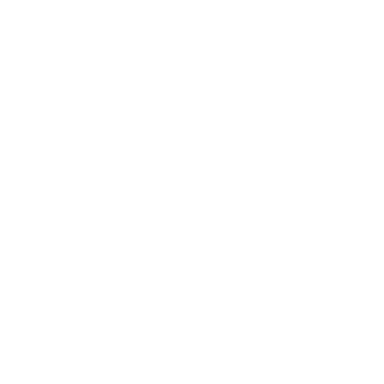 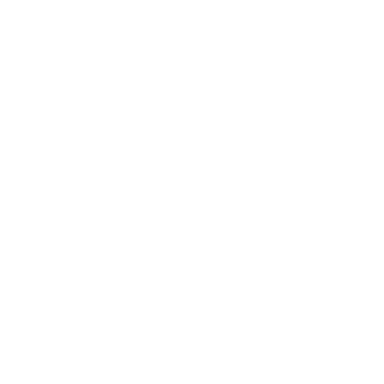 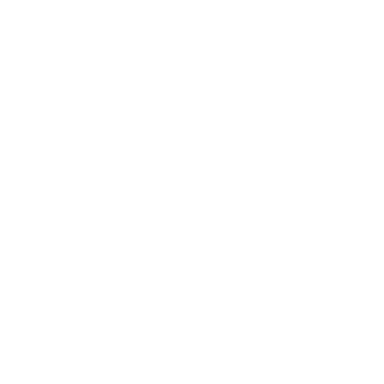 IPS co-creation model
IPS Values & Principles
PS co-creation model
ICT Architecture and Tools
IPS Holistic Framework
Stakeholder 
Input
IPS Governance
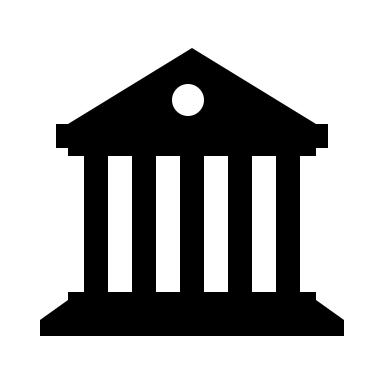 IPS Reference Architecture
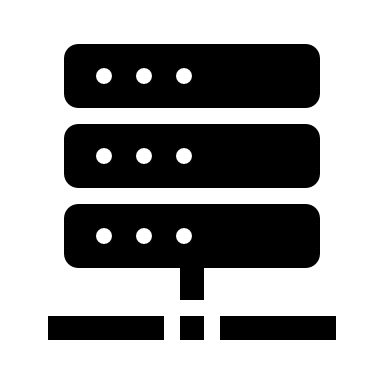 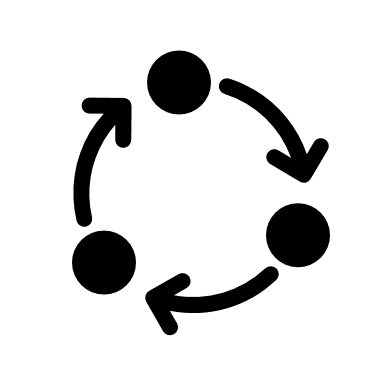 IPS Agreements
Mobile Platforms and Tools
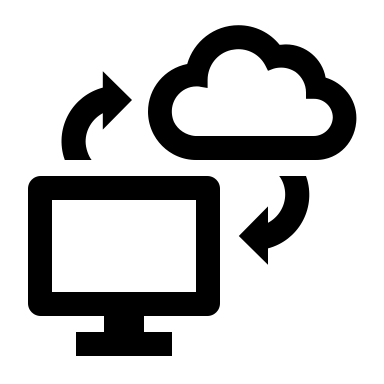 Stakeholders Involvement
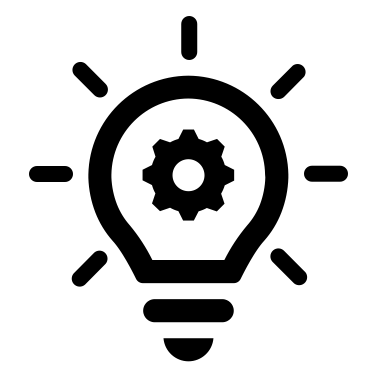 Visual Assistants
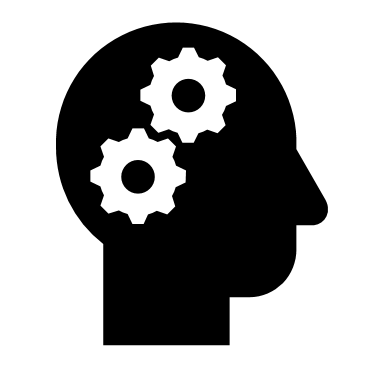 Implementation Guidelines
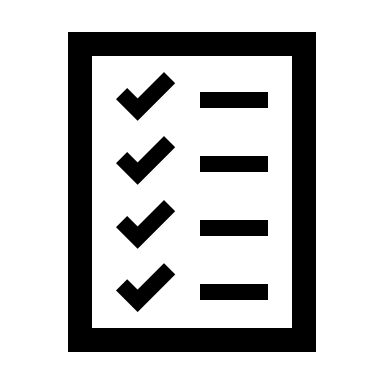 Knowledge Graphs & Semantics
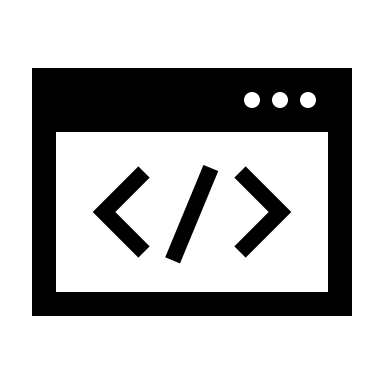 Agile Roadmap
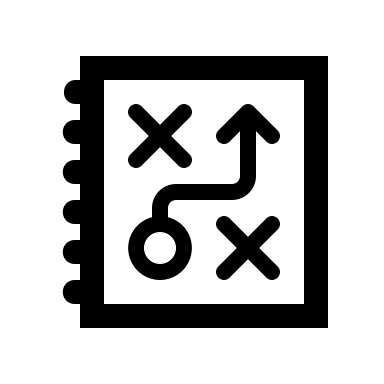 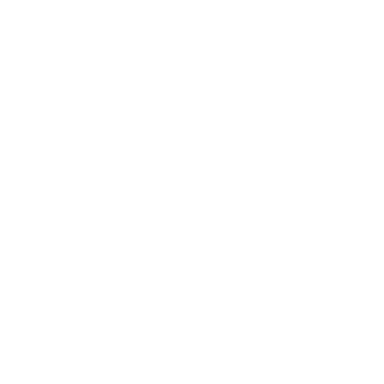 Pilots and Evaluation
Sustainability & Policy Recommendations
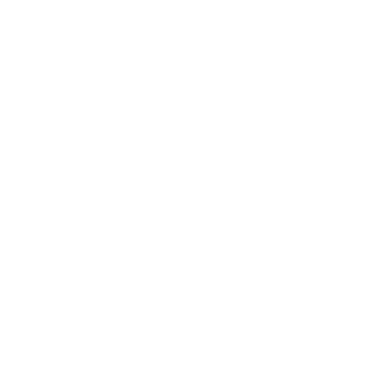 Evaluation Plan
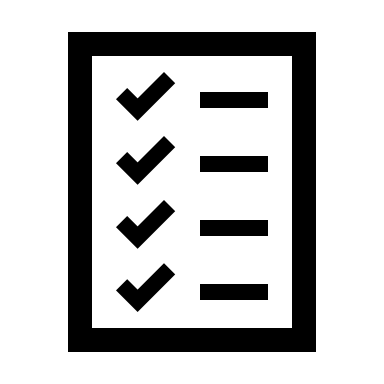 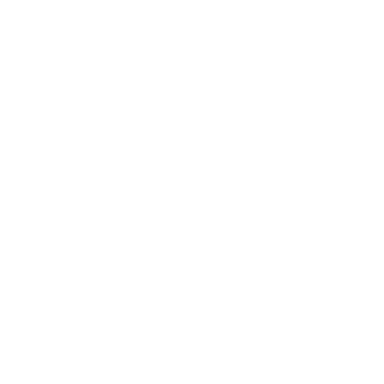 Sustainability Plan
Impact and Gains
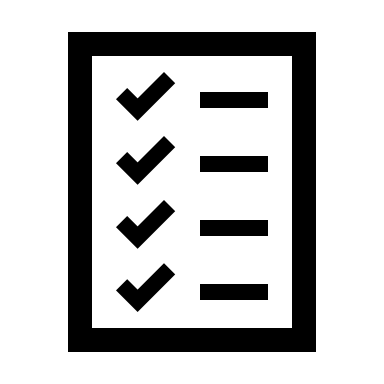 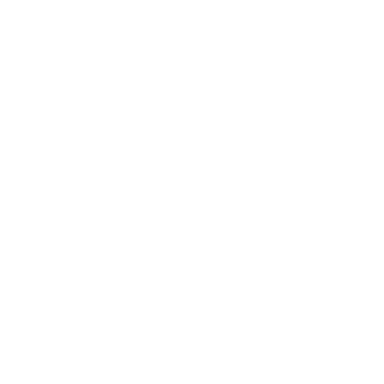 Policy Recommendations
Principles reinforcement
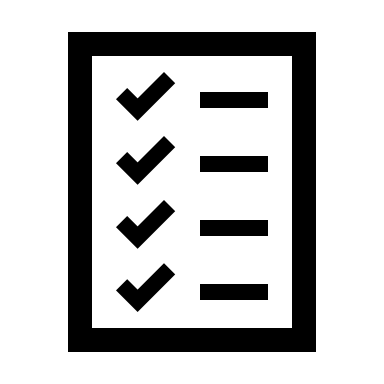 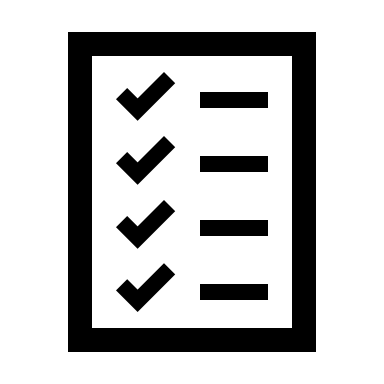 Efthimios Tambouris and Konstantinos Tarabanis (2021) “Inclusive Governance Models and ICT Tools for Integrated Public Service Co-Creation and Provision: The inGov project”, 22nd Annual International Conference on Digital Government Research (dg.o 2021), ACM, pp. 538-539.
[Speaker Notes: You can see here the overall conceptual approach of inGov. At the heart of all activities lies Stakeholders Input. 
We have started the project by enhancing existing EU IPS models with co-creation aspects. 
We will proceed with constructing a Holistic Framework providing practical guidelines to practitioners. 
We will support the framework by constructing a relevant reference architecture and ICT tools. 
This will be followed by piloting and evaluating the inGov framework and ICT tools in four European countries: Austria, Croatia, Greece and Malta. 
Finally, we plan to feed our findings back to policy.]
Sustainability: the private sector
“[…] a relative concept in that it describes the planned and strategic management processes involved in working toward a balance of economic, social, and environmental goals and values. Moreover, [it] is often seen as an umbrella term for various other concepts that, in one way or the other, all refer to the role of business in society” (Thomsen, 2018; p. 4). 

How organisations contribute to the well-being and quality of life of society and individuals in current and future generations. 

To minimise the potential for a product to be harmful, fulfil customers’ needs, and generate employment or wealth in different social environments.

Benchmarking against other organisations: leading organisation in society,  to support transparency and external auditing, and fostering change within the organisation 

To engage stakeholders and to overcome resistance to organisational change
Sustainability
Sustainability in the European public sector is aligned with digital transformation
	> e.g. Berlin Declaration (2020)
Ensuring that digital transformation contributes to Sustainable Development Goals (SDGs);
Develop policies that support a workplace culture and appropriate use of digital technologies through co-creation and collaboration with the civil society;
Deepen collaboration;

But also in terms of climate change and digital transformation
	>e.g. Shaping Europe’s digital future (2020)
Digital solutions and data are to enable a fully integrated life-cycle approach that supports an open, democratic and sustainable society
Contribute to a sustainable, climate-neutral and resource-efficient economy;
Sustainability: the public sector
Environment and climate change (United Nations, 2015)

Sustainable Development Goals

Use of ICT to align the efficiency of internal government operations with sustainable development-oriented ICT strategies, processes, architectures and infrastructures (Janowski and Estevez)

Financial aspects and compliance with standards and stakeholders’ requirements (Zuo, Jin, and Flynn, 2012)

Management, strategic planning and organisational change (Jaspers & Steen, 2019)

Sustainability, in terms of climate aims as well as digital transformation, involves identifying technology needs and gaps, supporting innovation, capacity-building, technology development and dissemination.
Co-creation
“A process through which two or more public and private actors [to] solve a shared problem, challenge, or task through a constructive exchange of different kinds of knowledge, resources, competences, and ideas that enhance the production of public value [...], or services, either through a continuous improvement of outputs or outcomes or through innovative step-changes that transform the understanding of the problem or task at hand and lead to new ways of solving it.” (Torfing et. al., 2019; p.802). 

Co-creation can lead to a higher level of user acceptance and plausibility of services and technologies, leading to more sustainable public service provision 

Through co-creation, the sustainability of collaborative practices can be strengthened 

How co-creation enables the creation of effects that endure, even after the co-creation activity itself has come to an end (Jaspers & Steen 2021)

> Sustainable co-creation processes
> Co-creation of sustainable outcomes
]
Data Collection
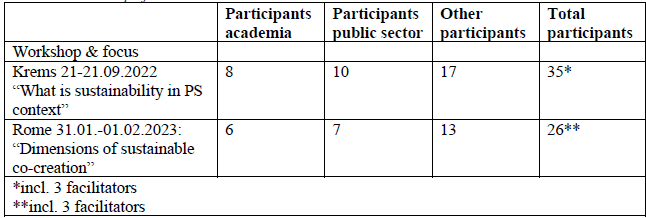 Results: Defining Sustainability in the public sector
Taking into account that sustainability can be understood as meeting the needs of the present without compromising the ability of future generations to meet their own needs, sustainability should not only be about environmental and social impacts, but be a concept that can be adapted to different contexts, retains its value over time, leads to new ways of working in the organization, and should include any artefacts (products, services) created for the long-term. Thus, sustainable processes and outcomes are those that have long-term benefits.
Results: 9 best practices
Definition of the target audience to be reached
Managing knowledge and communication 
Establishing a context for participation
Channels and tools selected 
Processes are financed and financially viable (apriori)
Technical tools
Multilingual tools
Local context
Failures and risks
Next steps
Is the definition useful?
Testing indicators:
Do they help measure sustainable processes and outcomes?
Workshop and questionnaire June 2023
Applicability to other co-creation projects?
Thank you!
Contact: Noella Edelmann
Noella.Edelmann@donau-uni.ac.at
More information: 
www.ingov-project.eu
This work was funded by the European Commission, within the H2020 Programme, in the context of the project inGov (https://ingov-project.eu/) under Grant Αgreement Number 962563.
15.5.2023.
[Speaker Notes: I hope you enjoined the presentation. I am looking forward to discuss any questions you might have during the live session of the conference. See you all there!]